Sept. 22-26
Language Bell Ringers
Mon. Sept. 22nd- grammar
Directions: Write the sentences below and add punctuation marks and capitalization where needed. 
  after the long drive we finally made it to disney world but it was closed because of a Hurricane warning
we were so excited about riding Roller coasters seeing mickey and touring the Castle
Tues. Sept. 23rd- vocabulary
Directions: Create Frayer models for the following words. 
 1. Defiant-(adjective) bold opposition to authority
 2. Deft-(adjective) quick, skillful
 3. Destination (noun)-predetermined place
Wed. Sept. 24th- Quote
Directions: Write the quote of the week and explain what you think it means. Can you make a connection to the quote? If so, explain.
Thurs. Sept. 25th- Journal
Directions: Respond to the journal prompt in 5-6 sentences.
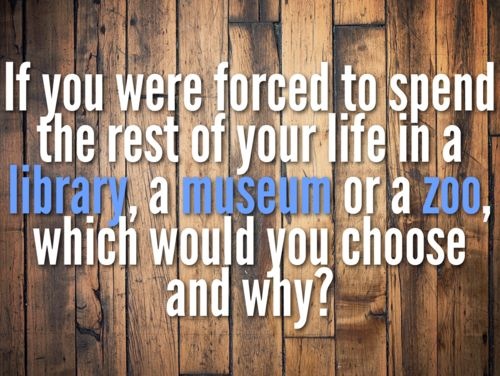